Find the pattern in the names of these compounds
Sodium bromide
Magnesium sulfide
Iron (III) oxide
Lead (IV) nitride
(c) McGraw Hill Ryerson 2007
[Speaker Notes: Which parts of PT do elements come from?]
(c) McGraw Hill Ryerson 2007
Ionic Compounds
Are made up of positive and negative ions ( a metal and a non-metal)
Ions organized in a pattern (like a solid stack of bricks)
Negative-positive attract.
Negative-negative and positive-positive repel.
Ionic compounds form from the inside out as solid crystals.
A salt shaker contains thousands of small pieces of NaCl.
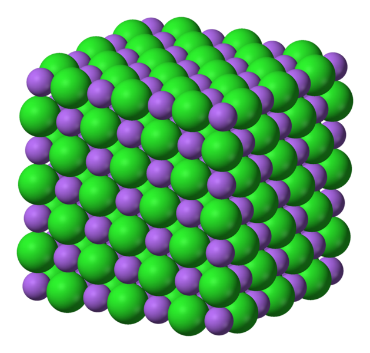 Salt, NaCl
Covalent Compounds
Covalent compounds are called molecules 
In covalent bonds, electrons  are shared.
There is generally no orderly structure to the organization.
These molecules clump together as solids, liquids or gases, like a play-pit full of plastic balls.
Each plastic ball = 1 covalent molecule of H2O
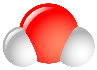 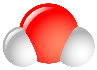 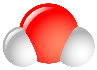 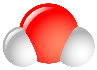 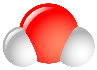 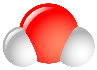 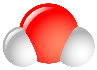 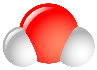 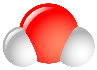 See pages 184 - 185
Water, H2O
(c) McGraw Hill Ryerson 2007
Naming Ionic Compounds
Ionic compounds are composed of cations and anions.
The name of an ionic compound = cation + anion -ide.
Ex. an ionic compound forms between:
		magnesium and oxygen.
The positive ion is the first part of the name, magnesium.
The negative ion forms part of the ending of the name, oxygen.
Add -ide to the end of the name to form magnesium oxide.
Magnesium oxide is used as a drying agent.
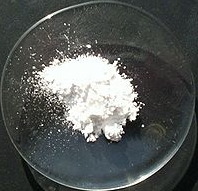 (c) McGraw Hill Ryerson 2007
Naming Ionic Compounds
What is the name of Ca3N2?
(c) McGraw Hill Ryerson 2007
Naming Ionic Compounds
What is the name of Ca3N2?

Ca, the positive ion, is calcium.
N, the negative ion, is nitrogen.
Drop the end of the anion and add -ide.
Calcium nitride
(c) McGraw Hill Ryerson 2007
Naming Ionic Compounds
What is the name of BaCl ?
(c) McGraw Hill Ryerson 2007
Naming Ionic Compounds
What is the name of BaCl ?

Barium Chloride
(c) McGraw Hill Ryerson 2007
Name these ionic compounds
potassium and oxygen
calcium and chlorine
KBr NaCl NaF KI
(c) McGraw Hill Ryerson 2007
Potassium oxide
Calcium chloride
KBr - potassium bromideNaCl - sodium chlorideNaF - sodium fluorideKI - potassium iodide
(c) McGraw Hill Ryerson 2007
What do you think the subscript means?
CaCl2
(c) McGraw Hill Ryerson 2007
Writing Formulas of Ionic Compounds
Positive charges balance  the negative charges.
Use subscripts to indicate ratio of ions.
The ratio of positive : negative charges gives the proper formula.
The ratio is always written in reduced form.
What is the formula for magnesium phosphide?
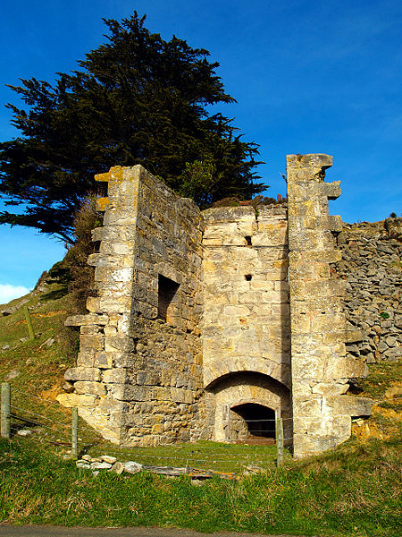 Calcium oxide, also known as “quicklime” was once produced by cooking limestone in ancient kilns.
See page 188
(c) McGraw Hill Ryerson 2007
Magnesium is Mg2+          Phosphorous is P3–

Lowest common multiple of 2 and 3 is 6

3 Mg2+ ions and 2 P3– ions

Mg3P2
(c) McGraw Hill Ryerson 2007
Try the formula for calcium oxide.
(c) McGraw Hill Ryerson 2007
calcium is Ca2+		oxygen is O2–
1 Ca2+ ion          and 	1 O2– ions


Ca2O2, which is simplified and written as CaO
(c) McGraw Hill Ryerson 2007
Summary:
The positive charges will balance out the negative charges
The formula is the ratio of positive to negative charges, indicated with subscripts.
The ratio is always written in reduced form
(c) McGraw Hill Ryerson 2007
Formula of an Ionic Compound with a Multivalent Metal
Some transitional metals are multivalent, meaning they 
	have more than one ion form.
On the periodic table, the most common form of the ion is listed on top.
Roman numerals are used to indicate which ion was used.
For example, what is the formula manganese (III) sulphide?
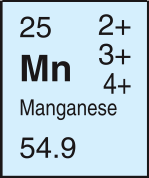 See pages 189 - 191
(c) McGraw Hill Ryerson 2007
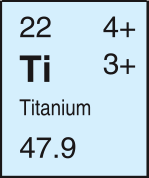 Try the name for TiF4
Formula of an Ionic Compound with a Multivalent Metal
This manganese is Mn3+.	sulfur is S2–
Lowest common multiple of 3 and 2 is 6
2 Mn3+ ions and 3 S2– ions
Mn2S3
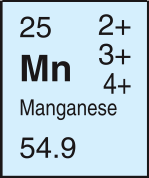 See pages 189 - 191
(c) McGraw Hill Ryerson 2007
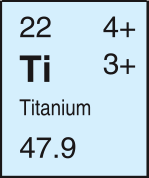 titanium is Ti4+ or Ti3+ 	fluorine is F–
1 Ti4+ ion and 4 F– ions
titanium (IV) fluoride
(c) McGraw Hill Ryerson 2007
Writing formulas for Multi valent Compounds
Identify each ion and it’s charge 
Determine total charges needed to balance positive w/ negative 
Note ratio of positive ions to negative ions
Use subscripts to write the formula “1 is not shown”


Practice Problems on page 190 of text
(c) McGraw Hill Ryerson 2007
Writing Names for Multivalent Metals Summary
Identify metal
Verify that it can form more than one kind of ion by checking the periodic table
Determine the ratio of the ions in the formula
Note the charge of negative ion from periodic table
Find LCM and balance out charges of metal to non-metal
Write the name of compound with a Roman numeral
(c) McGraw Hill Ryerson 2007
Review
Write the names of the following:
Fe2O3   
PbF4       
FeI2	
HgI2	
Hg3N2
(c) McGraw Hill Ryerson 2007
Review
Write the names of the following:
Fe2O3   	Iron (III) oxide
PbF4       	Lead (IV) Fluoride
FeI2		Iron (II) iodide
HgI2		mercury (II) Iodide
Hg3N2   	mercury (II) nitride
(c) McGraw Hill Ryerson 2007
Polyatomic Ions
Some ions, called polyatomic ions, are made up of several atoms joined together with covalent bonds.
The whole group has a + or – charge, not the individual atoms.
What is the formula of sodium sulphate?
See pages 192 - 193
(c) McGraw Hill Ryerson 2007
Polyatomic Ions
Some ions, called polyatomic ions, are made up of several atoms joined together with covalent bonds.
The whole group has a + or – charge, not the individual atoms.
What is the formula of sodium sulphate?
Na+ and SO42–	Na2SO4
See pages 192 - 193
(c) McGraw Hill Ryerson 2007
Polyatomic Ions
What is the name of the compound KClO?
See pages 192 - 193
(c) McGraw Hill Ryerson 2007
Polyatomic Ions
What is the name of the compound KClO?
K+ = potassium	ClO– = hypochlorite
potassium hypochlorite
See pages 192 - 193
(c) McGraw Hill Ryerson 2007
Common Polyatomic Ions
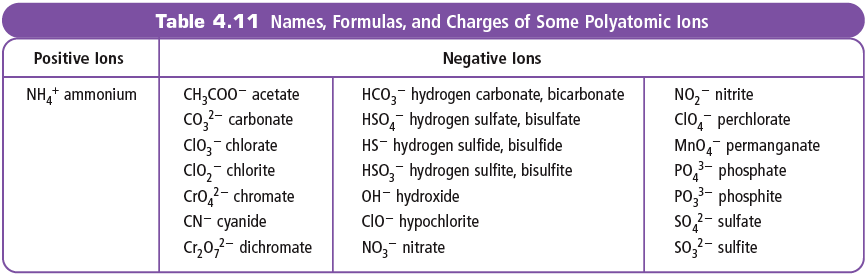 (c) McGraw Hill Ryerson 2007
Naming compounds with polyatomic ions
Name ends in the name of the polyatomic ion. 


Eg.    Acetate is CH3COO-

Mg(CH3COO)2 is called Magnesium Acetate
(c) McGraw Hill Ryerson 2007
Polyatomic Compounds
What is the formula of sodium sulfate?
		Na+ and SO42–	 
		Need 2 Na+ to balance the total charge of compound

                    Na2SO4
(c) McGraw Hill Ryerson 2007
Sulphate or sulfate?
Na2SO4

Sulphate is the British spelling
Sulfate is the international standard (According to IUPAC-International Union of Pure and Applied Chemistry)
(c) McGraw Hill Ryerson 2007
Polyatomic ions
NH4+ is called ammonium
		NO3 - is called nitrate
		NH4NO3 is called ammonium nitrate
(c) McGraw Hill Ryerson 2007
Writing Formulas for Polyatomic Compounds
Identify each ion and its charge
Determine the total charges needed to balance positive with negative
Note the ratio of positive ions to negative ions
Use brackets around ions to correctly show the ratio of ions.
Use subscripts and brackets to write the formula. Omit brackets if only one ion is needed.
(c) McGraw Hill Ryerson 2007
Polyatomic compounds
What is the name of the compound KClO?
	  K+ = potassium	   ClO– = hypochlorite
(c) McGraw Hill Ryerson 2007
Polyatomic compounds
Potassium hypochlorite
(c) McGraw Hill Ryerson 2007
Polyatomic compounds
What is the formula for Calcium nitrate?
			Ca2+	    and       NO3-
(c) McGraw Hill Ryerson 2007
Polyatomic compounds
Ca(NO3)2
* Note the brackets around NO3 show there are two of the ions present
(c) McGraw Hill Ryerson 2007
Ionic Bonds Summary
Involve a metal and non-metal
Electrons are transferred
Involve a cation and anion
Anion usually ends in “–ide”
Charges are balanced
Subscripts indicate the ratio of ions
Expressed as lowest ratio of ions
May involve multivalent metals
May involve polyatomic ions
(c) McGraw Hill Ryerson 2007
(c) McGraw Hill Ryerson 2007
Find the pattern in these covalent compounds
Di nitrogen trioxide      
Nitrogen trichloride
Carbon disulfide
Tetraphosphorus decaoxide
Phosphorous pentabromide
(c) McGraw Hill Ryerson 2007
Naming Covalent Compounds
Subscripts mean something different in covalent compounds
Ionic compounds subscripts show the smallest whole-number ratio between the ions in the compound.
Covalent molecules have subscripts that show the actual number of atoms in the molecule.
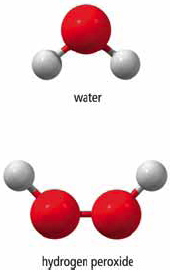 See page 193
(c) McGraw Hill Ryerson 2007
Naming Covalent Compounds
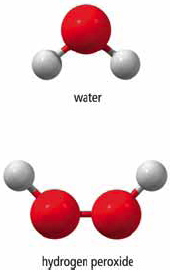 Some common names you will have to remember:


The chemical formula for the molecule ethanol 

C2H6O
What is the name of the molecule C12O22H11?
Sucrose, also called table sugar.
See page 193
(c) McGraw Hill Ryerson 2007
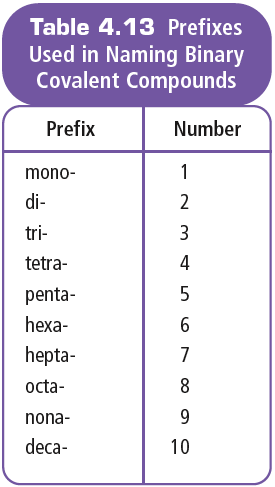 Naming Simple Covalent Compounds
Prefixes indicate the number of atoms in the molecule

Ex:        CO = carbon monoxide, 	         
                  CO2 = carbon dioxide

Write the most metallic atom (furthest left) 
first, then add -ide to the end of the second atom’s name
(c) McGraw Hill Ryerson 2007
Naming Covalent Compounds
What is the name of the molecule Si3P6?
(c) McGraw Hill Ryerson 2007
Naming Covalent Compounds
What is the name of the molecule Si3P6?
Use prefixes to indicate 3 Silicon, and 6 phosphorous


Trisilicon hexaphosphide
(c) McGraw Hill Ryerson 2007
Naming Covalent Compounds
What is the name of CS2
(c) McGraw Hill Ryerson 2007
Naming Covalent Compounds
Carbon disulfide

Do not use prefix when there is only one atom of the first element.
(c) McGraw Hill Ryerson 2007
Naming Covalent Compounds
What is the name for CCl4?
(c) McGraw Hill Ryerson 2007
Naming Covalent Compounds
Carbon tetrachloride
(c) McGraw Hill Ryerson 2007
Naming Covalent Compounds
What is the name of P4O10?
(c) McGraw Hill Ryerson 2007
Naming Covalent Compounds
What is the name of P4O10? 
Tetraphosphorus decaoxide


DO NOT reduce the name to diphosphorus pentoxide
(c) McGraw Hill Ryerson 2007
Naming Covalent Compounds
What is the name of the molecule S2Cl10
(c) McGraw Hill Ryerson 2007
Naming Covalent Compounds
What is the name of the molecule S2Cl10?
disulfur decachloride
(c) McGraw Hill Ryerson 2007
Writing Formulas for Covalent Molecules
Write the formula for nitrogen tribromide
N3-    Br-
Cross multiply to get 1N and 3Br
NBr3


What is the chemical formula for the molecule trinitrogen tetrachloride?
(c) McGraw Hill Ryerson 2007
Write the formula for trinitrogen tetrachloride.
3 nitrogen, 4 chloride
(c) McGraw Hill Ryerson 2007
N3Cl4
(c) McGraw Hill Ryerson 2007
Write the formula for sulfur trioxide.
(c) McGraw Hill Ryerson 2007
SO3
(c) McGraw Hill Ryerson 2007
Try these
N2O
CO2
PI3
PCl5
SO2
NO
S2F10
(c) McGraw Hill Ryerson 2007
N2O		dinitrogen monoxide
CO2		carbon dioxide
PI3			phosphorous triiodide
PCl5		phosphorous pentachloride
SO2		sulfur disoxide
NO			nitrogen monoxide
S2F10		disulfur decafluride
(c) McGraw Hill Ryerson 2007
And these
Carbon tetraiodide
Sulfur trioxide
Phopshorus pentabromide
Diiodine hexachlloride
Dichlorine monoxide
Xenon hexafluoride
(c) McGraw Hill Ryerson 2007
And these
Carbon tetraiodide			CI4
Dinitrogen tetrafluoride		N2F4
Phopshorus pentabromide		PBr5	
Diiodine hexachlloride		I2Cl6
Dichlorine monoxide		Cl2O
Xenon hexafluoride			XeF6
(c) McGraw Hill Ryerson 2007
Writing Names for Binary Covalent Compounds Summary
Name the left most element in the formula first
Name the second element, making sure the element name ends w/ suffix “ide”
Add a prefix to each element’s name to indicate the number of atoms of each element in the compound 
Do not reduce the prefix
Exceptions: -No prefix for one atom elements
		-The prefix, mono is shortened to “mon” if it 	is placed before “oxide”
(c) McGraw Hill Ryerson 2007
Comparing Ionic and Covalent Compounds
To determine whether a compound is ionic or covalent:
Examine the formula.
Ionic compounds start with a metal or the ammonium ion.
Covalent compounds start with a non-metal.
If the compound is covalent:
Use the prefix system of naming if the compound is binary and does not start with hydrogen.
If there are more than two different elements, or it starts with H, there is probably a different, simpler name for the covalent molecule.
Do not reduce the ratio
If the compound is ionic:
Check the metal to see if it is multivalent (add a Roman numeral if it is multivalent). Naming starts with the name of the metal atom.
If it ends with a single non-metal, naming will just end in -ide.
If it ends in a polyatomic ion, look up the name/formula.
See pages 196 - 197
Take the Section 4.2 Quiz
(c) McGraw Hill Ryerson 2007
Summary
(c) McGraw Hill Ryerson 2007
Ionic or Covalent?
Sodium bromide	        	8. Silicon tetrafluoride
Magnesium sulfide	9. NO2
Silicone dioxide		10. iodine trichloride
Carbon disulphide	11. Iron (II) Oxide
(NH4)3 P			12. Nickel (I) Sulfide
Ammonium sulfate	13. Selenium (III) Phosphide
Sodium nitrate		14. Al (OH)3
(c) McGraw Hill Ryerson 2007
Naming Binary Covalent Compounds
Binary covalent compounds (two non-metal atoms) use a system of prefixes.
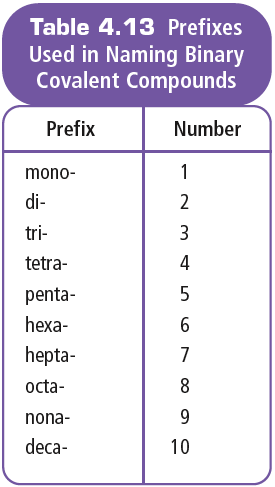 Covalent compounds may have many or few atoms sharing electrons.
CH4 = methane and C25H52 = candle wax
Prefixes are often used before the atom name to indicate the number of atoms in the molecule.
CO = carbon monoxide, CO2 = carbon dioxide
Write the most metallic atom (farthest left) first
Add -ide to theend of the second atom’s name
What is the chemical formula for the molecule trinitrogen tetrachloride?
N3Cl4
What is the name of the molecule Si3P6?
See pages 194 - 195
Trisilicon hexaphosphide
(c) McGraw Hill Ryerson 2007